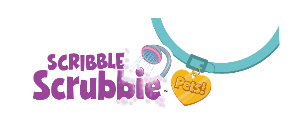 SCRIBBLE SCRUBBIE PETS
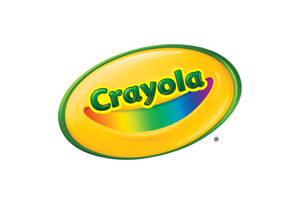 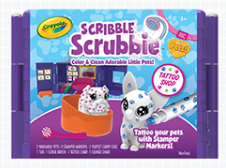 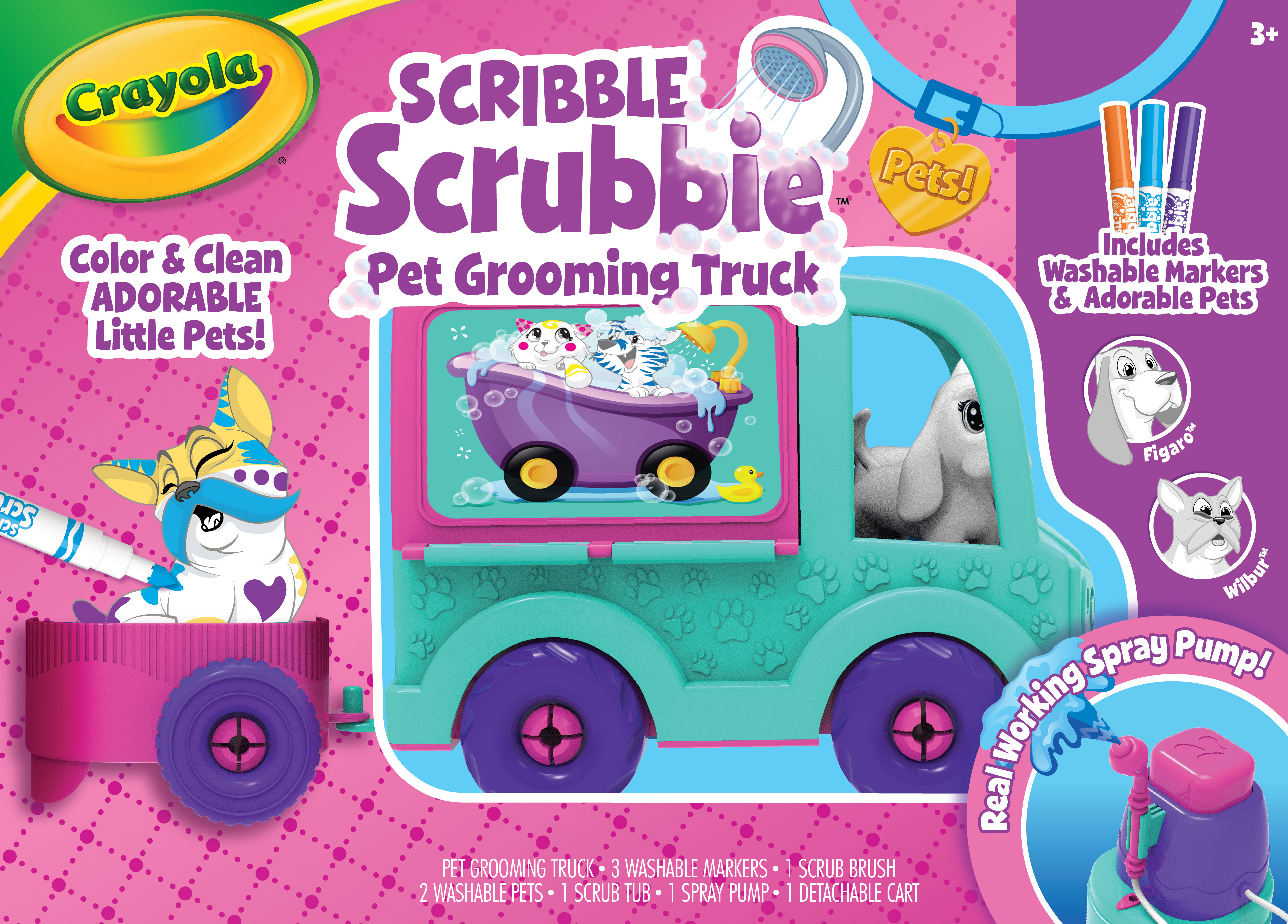 Crayola introduces two new ways to play with your Scribble Scrubbie Pets! These small and colorable pets are easy to color and clean, and kids will love their new life-like environments; a real working mobile grooming truck and a tattoo shop complete with a rotating chair. 

Product Descriptions 

Scribble Scrubbie Pets Grooming Truck: Features a real working spray pump that easily allows kids to wash their pet; just like they would in a real grooming truck. Pets Grooming Truck doubles as a storage solution that’s easy to pack up and store for later use 
Includes 3 Ultra-Clean Washable Markers, 2 pets, scrub brush, 1 small scrub tub and spray pump

Scribble Scrubbie Pets Tattoo Shop: Features a new way for kids to color their adorable little pets - with Ultra-Clean Washable Stamper Markers. Kids can place their pet on the rotating tattoo chair and stamp away. When pets are ready for cleaning, place them in the included tub with water and scrub away. Shop folds to create a convenient storage solution for parents.
Includes 2 new pets: Winston the Bulldog and Lola the Chihuahua, 2 Ultra-Clean Washable Stamper Markers, scrub brush and small tub 

Target Audience

Children aged 3 years and older 

How to Buy

Grooming Truck: $19.99
Tattoo Shop: $14.99
Available at Crayola.com and retailers nationwide August 2020
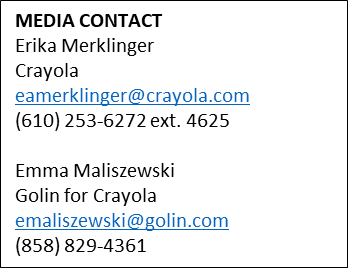 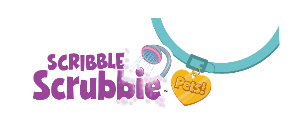 SCRIBBLE SCRUBBIE PETS
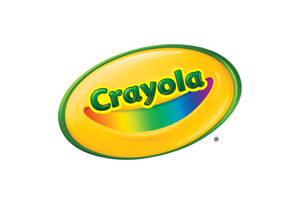 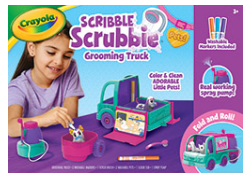 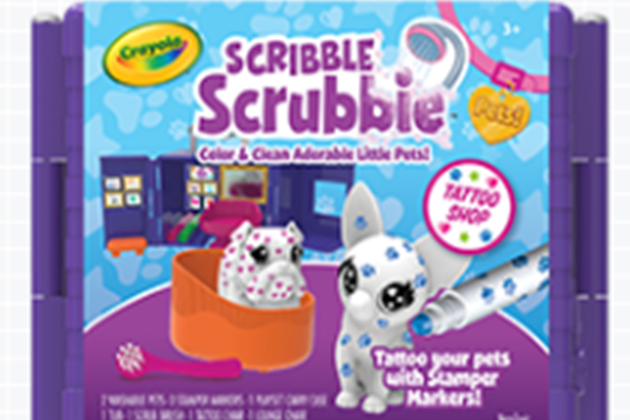 Scribble Scrubbie Pets 
NEW- Grooming Truck 
   Price: $19.99
Available August 2020
Contents:
2 pets, 3 Ultra-Clean Washable markers, spray pump, scrub brush and tub
Scribble Scrubbie Pets 
NEW- Tattoo Shop 
Price: $14.99
Available August 2020
Content:
2 new pets, 2 Ultra-Clean Washable stampers, scrub brush, tub
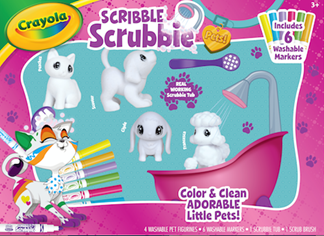 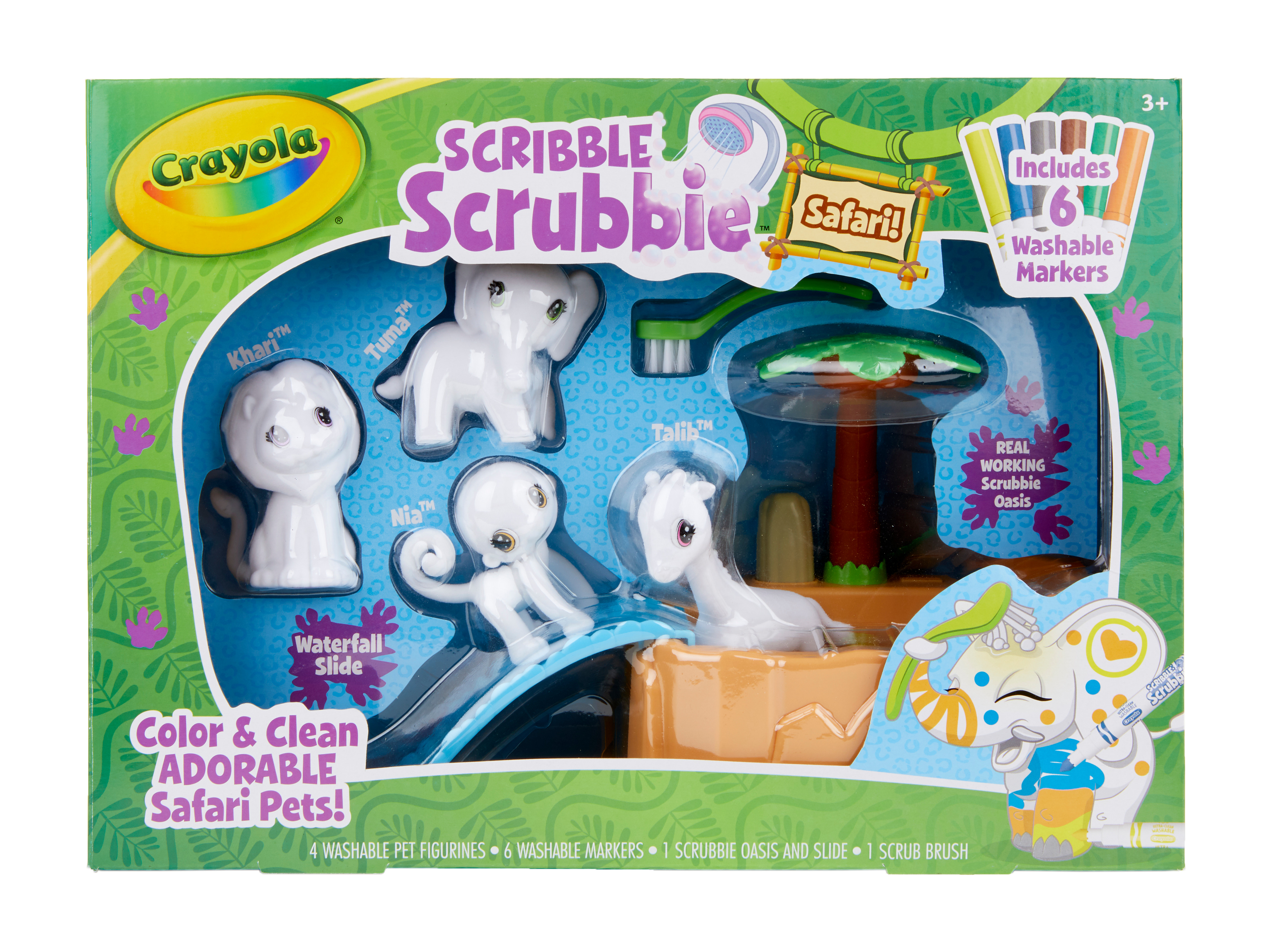 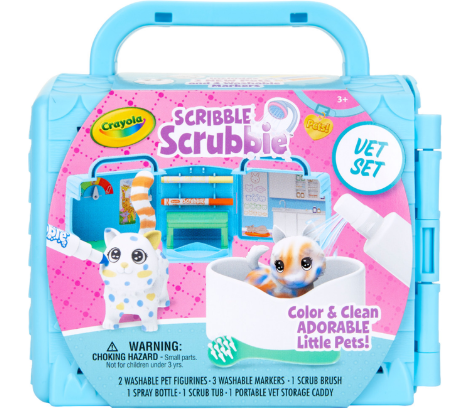 Scribble Scrubbie Pets 
Safari Set
Price: $19.99
Available Now 
Contents:
4 safari pets, 6 Ultra-Clean Washable markers, 1 scrub brush and tub
Scribble Scrubbie Pets 
Scrub Tub Playset 
Price: $19.99
Available Now 
Contents:
4 pets, 6 Ultra-Clean Washable markers, scrub brush and tub
Scribble Scrubbie Pets 
Vet Set
Price: $14.99
Available Now 
Contents:
2 pets, 3 Ultra-Clean Washable markers, 1 scrub brush and spray bottle
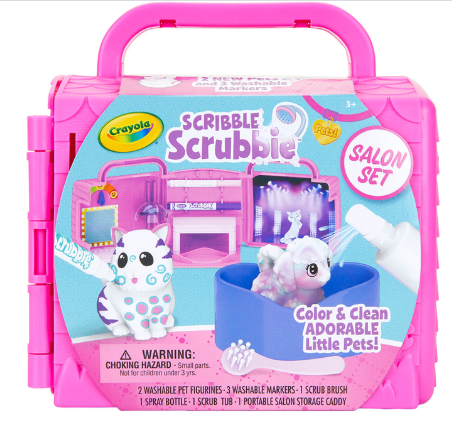 Scribble Scrubbie Pets 
Salon Set 
Price: $14.99
Available Now 
Contents:
2 pets, 3 Ultra-Clean Washable markers, 1 scrub brush and spray bottle